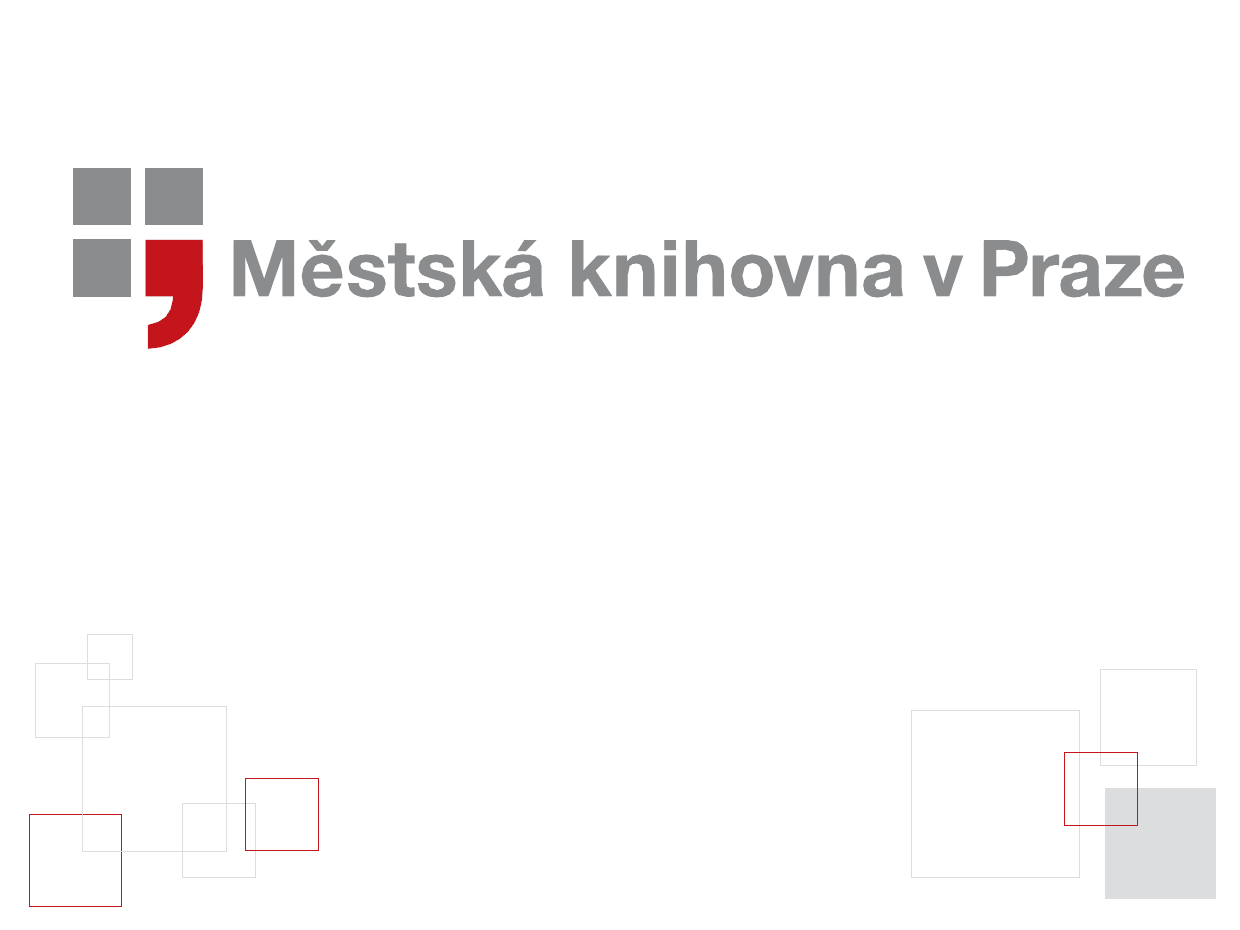 CENTRAL V PRAXIKatalogizace beletrie pro knihovny ČRMěstská knihovna v PrazeIvana Ferdinandová28. 11. 2022
Projekt CENTRAL – nutné změny
1. Doba před Centralem

Oddělení katalogizace MKP pracovalo v systému Koniáš.
Plně vyhovující program pro 49 poboček MKP oproti nekompatibilitě s ostatními systémy.
Katalogizátoři jmenní a věcní.
Tradice tvorby anotací u titulů, na něž byl dostatek času.
Projekt CENTRAL – nutné změny
2. 1. Změny postupů a procesů v oddělení katalogizace

Jmenná katalogizace: nutnost větší samostatnosti v práci i rozhodování = vznik Úseku JZ beletrie.
1 kancelář – stabilní jmenné katalogizátorky.
Projekt CENTRAL – nutné změny
2. 2. Změny postupů a procesů v oddělení katalogizace

Věcná katalogizace: garance unikátní anotace u vybraných titulů + požadavek na rychlost = potřeba většího počtu věcných katalogizátorů.
Využití erudice našich knihovníků – knihovníci z celé sítě se zájmem o věc proškoleni jako věcní katalogizátoři. Brzy se ukázalo, že mimo ÚK je proces z časového hlediska nemožný.
Projekt CENTRAL – nutné změny
2. 3. Změny postupů a procesů v oddělení katalogizace

29 věcných katalogizátorů řídí koordinátor = rozdělování a vybírání titulů, kontrola.
Sdílené tabulky s rozpisy služeb knihovníků ÚK, kteří se podílí na věcné katalogizaci.
Každý měsíc workshopy nad aktuálními problémy
Spolupráce s NK.
Projekt CENTRAL – nutné změny
3.  Změny postupů a procesů v oddělení akvizice
Dřívější získávání signálních výtisků: Euromedie, Albatros – objednávky denně, zavážení 2x týdně ještě před vydáním, Kosmas a Beta-Dobrovský – jezdíme k nim. To je 90 % produkce.
2 signály (Euromedie, Albatros) – synchronní jmenná i věcná katalogizace, 1 signál (Kosmas, Beta-Dobrovský) – nejprve jmenná, pak věcná katalogizace (tzv. žluťáci).
AKVI nosí do KAT balíčky knih průměrně 3x denně v čase 9 – 17 h
Projekt CENTRAL – nutné změny
4. Okamžité zasílání zpracovaných dat Národní knihovně

Jmenně zkatalogizovaný titul je ihned posílán do báze ČNB.
Kompletně zkatalogizovaný titul je posílán do Souborného katalogu.
Sklizně probíhají denně, vždy v 10, 13, 15 a 17 hod.
Veškeré změny probíhaly ve spolupráci s NK.
Projekt CENTRAL – doba covidová
5. Konec standardních postupů
Nutnost alternativních cest v době covidové.
Běžně má 1 svazek v ruce 5 katalogizátorů, v případě 2 signálních svazků 2, resp. 3 katalogizátoři = při home officu velmi obtížné.
Jaro 2020 – pomoc TRNu (tým rychlého nasazení = rozvozy knih).
Od podzimu už žádné rozvozy nebyly, museli jsme změnit postupy (nutnost nemísení) :
Katalogizátoři z KAT se střídali po dnech v kanceláři, aprobace na dálku.
Katalogizátoři z ÚK – předávání knih přes schránku, při jejich úplném HO dočasné zastavení spolupráce.
Projekt CENTRAL – doba pocovidová
6. Využití vybraných covidových postupů postupů

Jmenná katalogizace probíhá stále v prostorech ÚK.
Věcná katalogizace využila funkční aprobace na dálku k možnosti HO:
Každé pondělí do 10 hod. musí být do tabulky zaneseno, kdo a kdy bude mít HO (max. 2 týdně a nutná domluva).
Předávání knih s knihovníky ÚK přes schránku.
Pravidelná školení dosud nebyla obnovena, připomínky se řeší komunikací po e-mailu.
Projekt CENTRAL  - hodnocení
7. Pár letošních čísel (stav k 22.11.2022)

Počet přijatých titulů do báze ČNB od 1.1.2022: 3 932
Počet přijatých titulů do Souborného katalogu od 1.1.2022: 3 442
Podíl přijatých titulů: 80 %
Počet denně zaslaných titulů: 19
Projekt CENTRAL – odkazy
8. Báze ČNB a Souborného katalogu

Odkaz na bázi ČNB: https://aleph.nkp.cz/F/EFLYEE2EFVF5CDSTM8H26FS985KAQPCTK72N9MMHSVNTLR8GJ6-12673?func=file&file_name=find-b&local_base=CNB
Odkaz na Souborný katalog: https://aleph.nkp.cz/F/9UPVKMF4ACGPEXT8KUN3DH19BDTBFYJ94R2J3GMBH2FV1GVFGJ-10431?func=file&file_name=find-b&local_base=SKC
Děkuji za pozornost
Ivana Ferdinandová, vedoucí oddělení katalogizace
Ivana.ferdinandová@mlp.cz
12